Chào mừng các con đến với tiết học Tiếng Việt
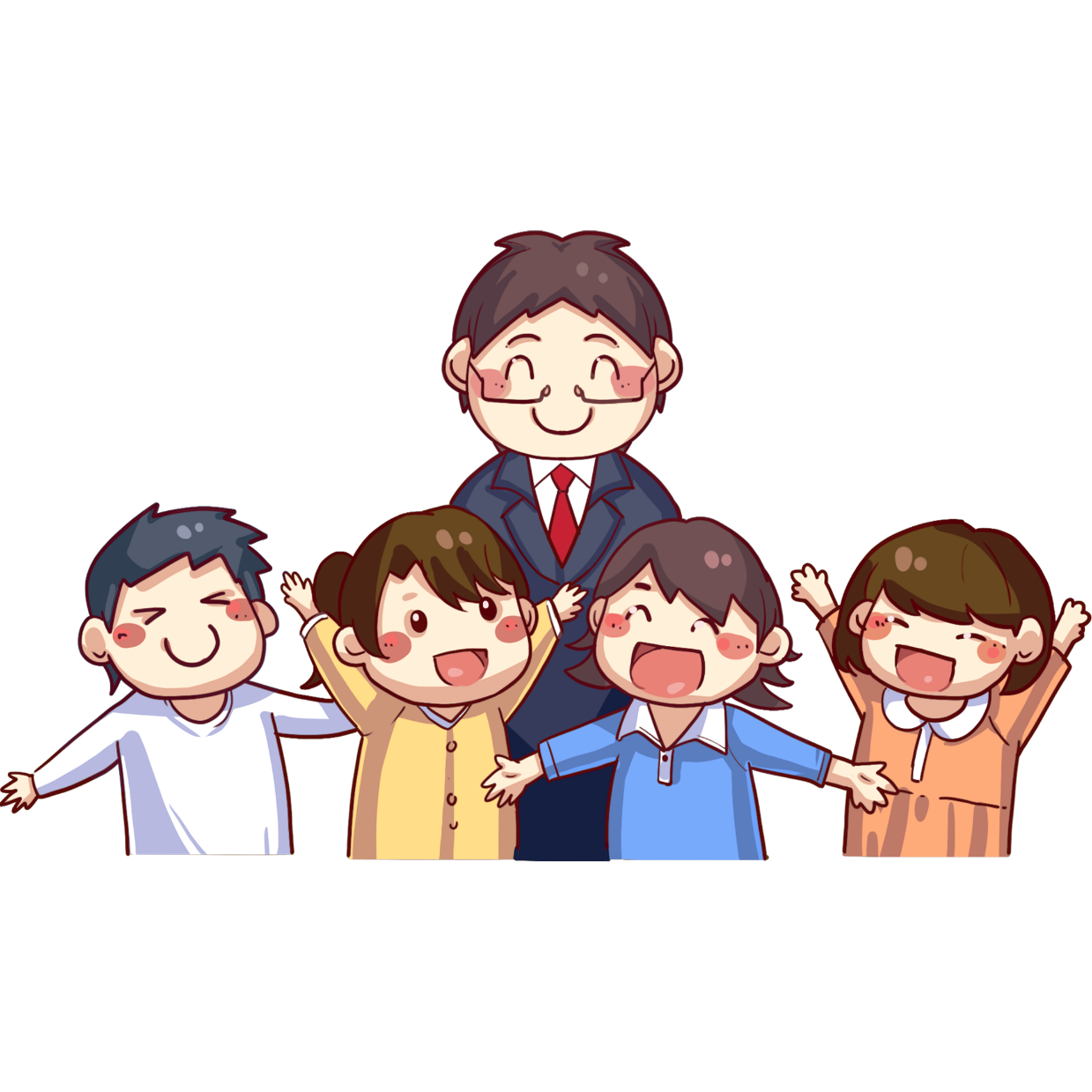 Viết ứng dụng
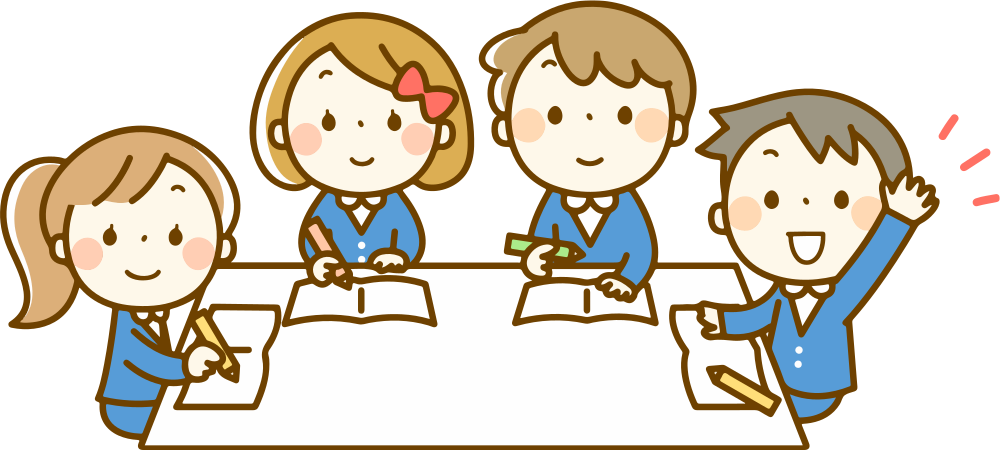 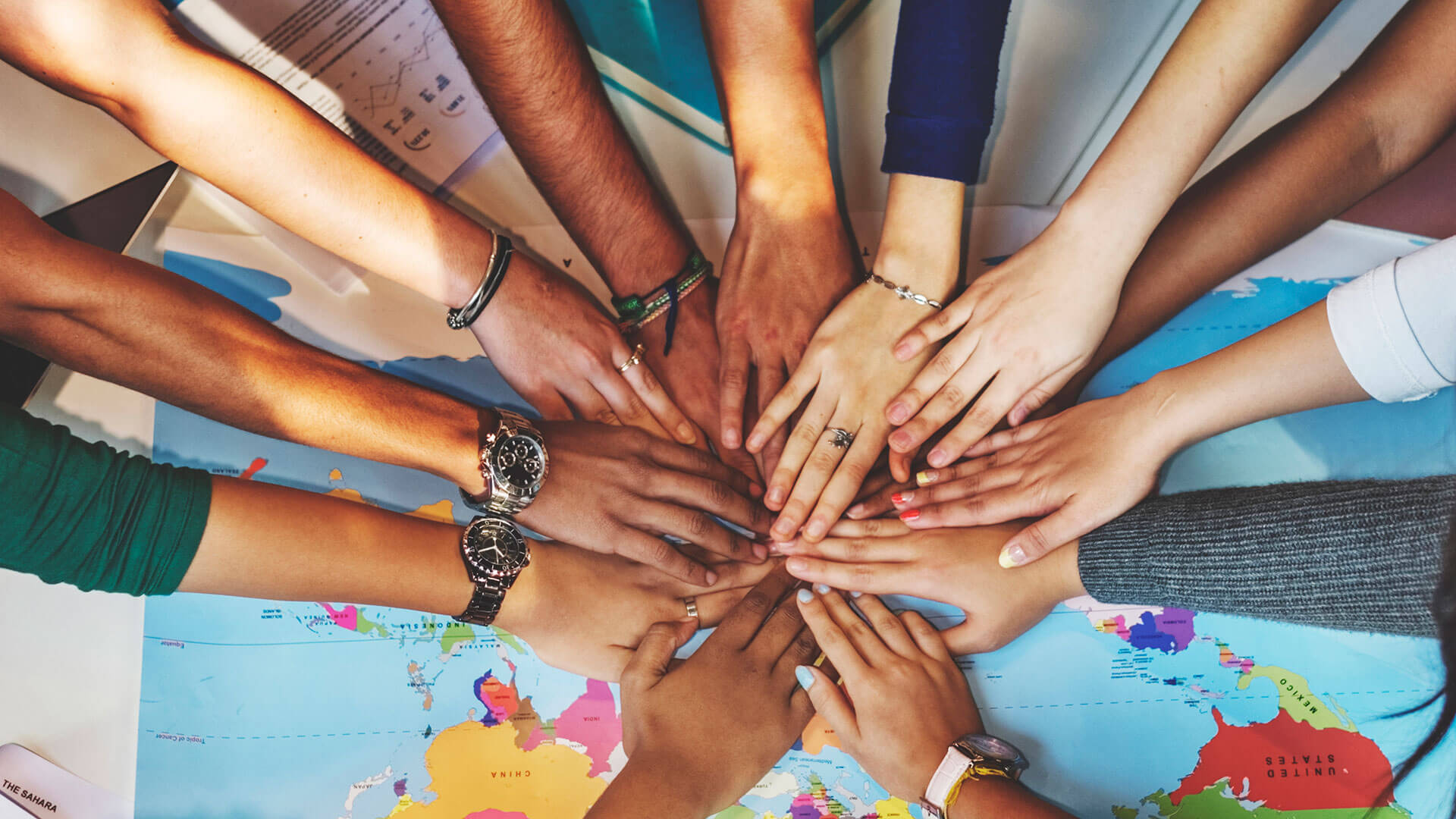 Juôn ngưƟ như mŎ.
Viết câu ứng dụng
1,5 li
Juôn ngưƟ như mŎ.
- Chữ cái nào được viết hoa?
- Chữ  J
- Những chữ cái nào cao 2,5 ô li?
- Chữ  g,h.
- Những chữ còn lại cao mấy ô li?
- Chữ còn lại cao 1 ô li
- Khoảng cách bằng một con chữ o.
- Khoảng cách giữa các con chữ như thế nào?
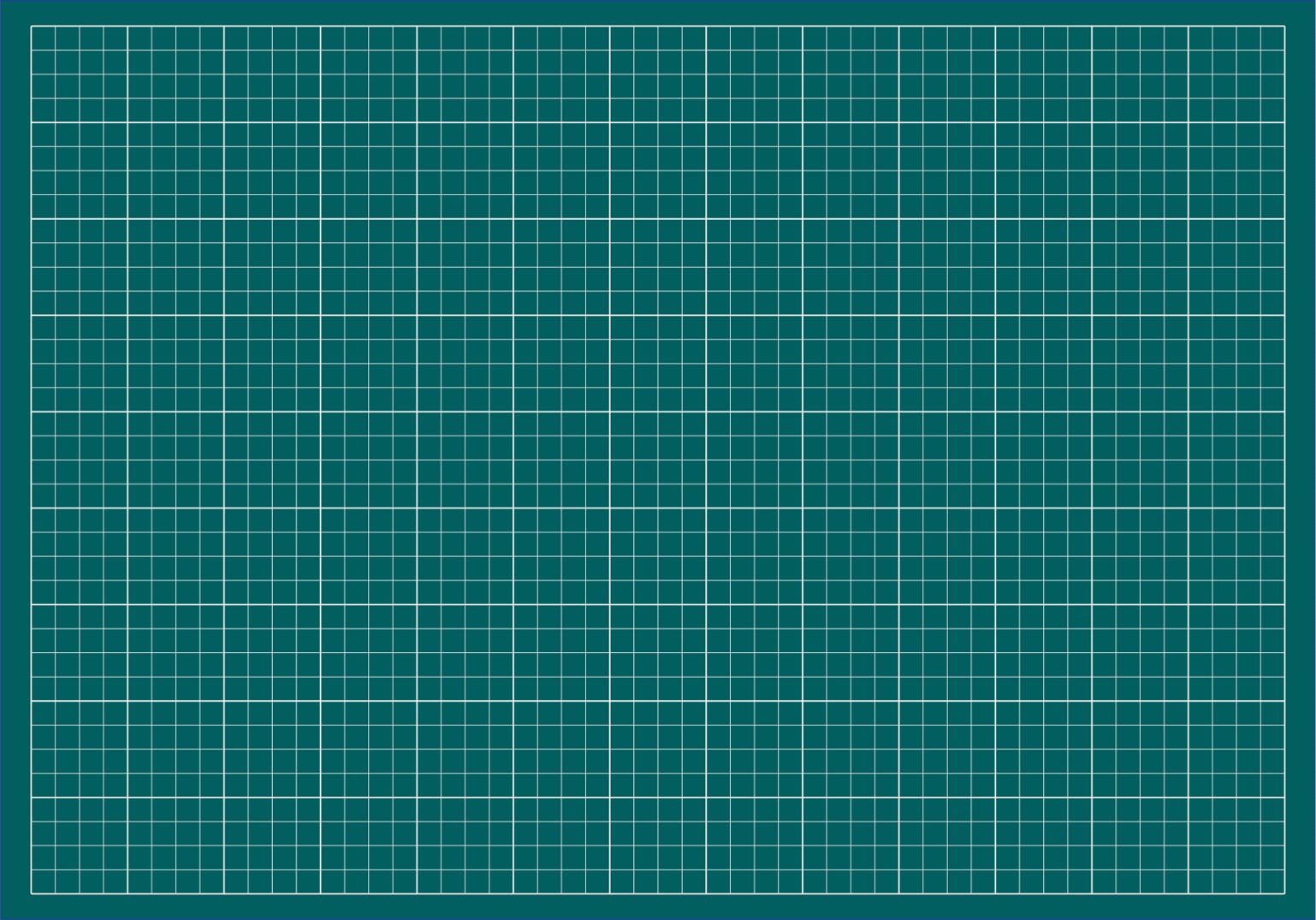 ƌ
LUYỆN
VIẾT
J
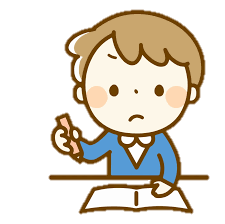 W
Juôn ngưƟ như mŎ.
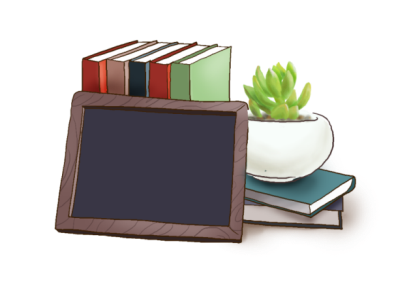 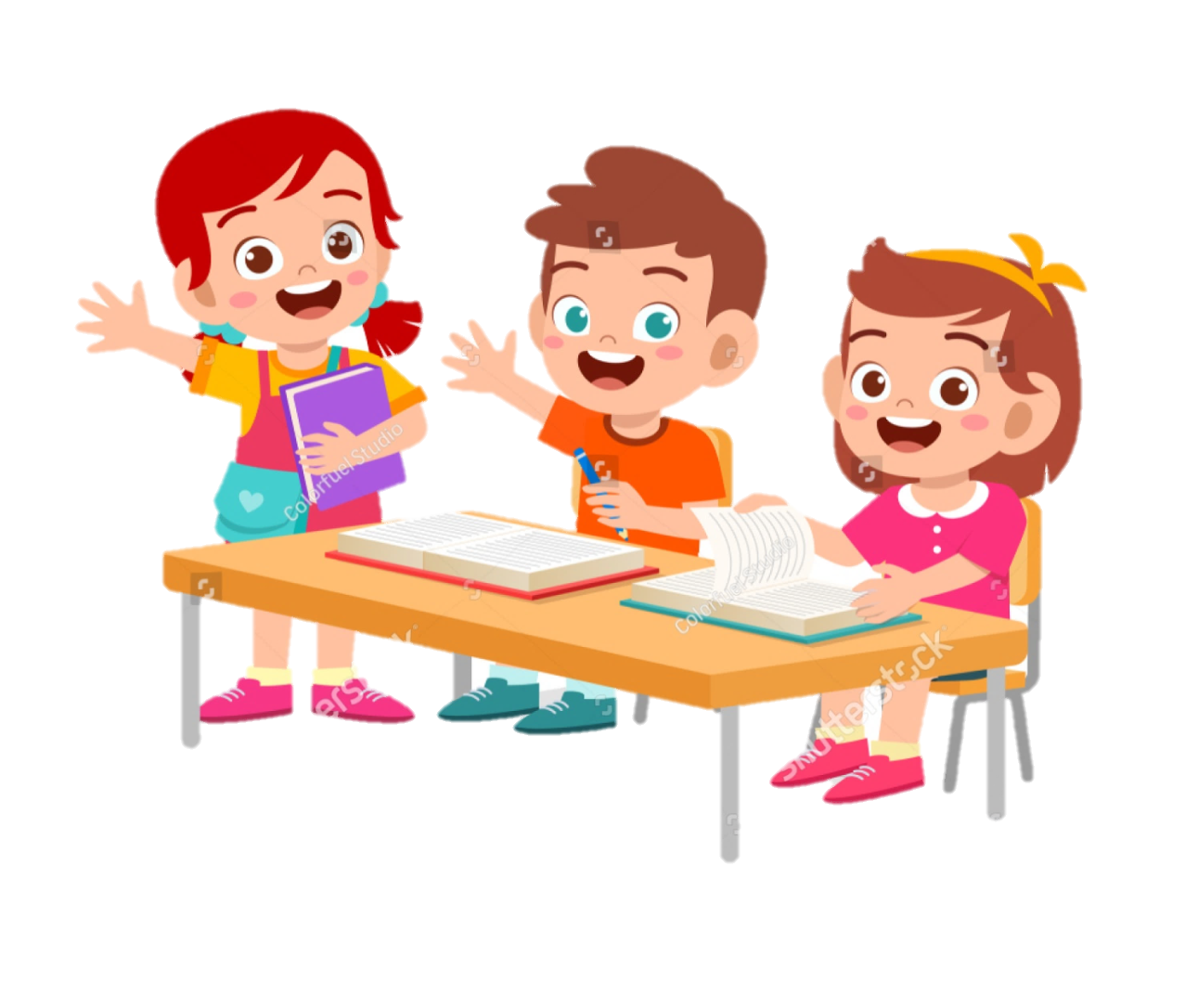 LUYỆN VIẾT
 VÀO VỞ.
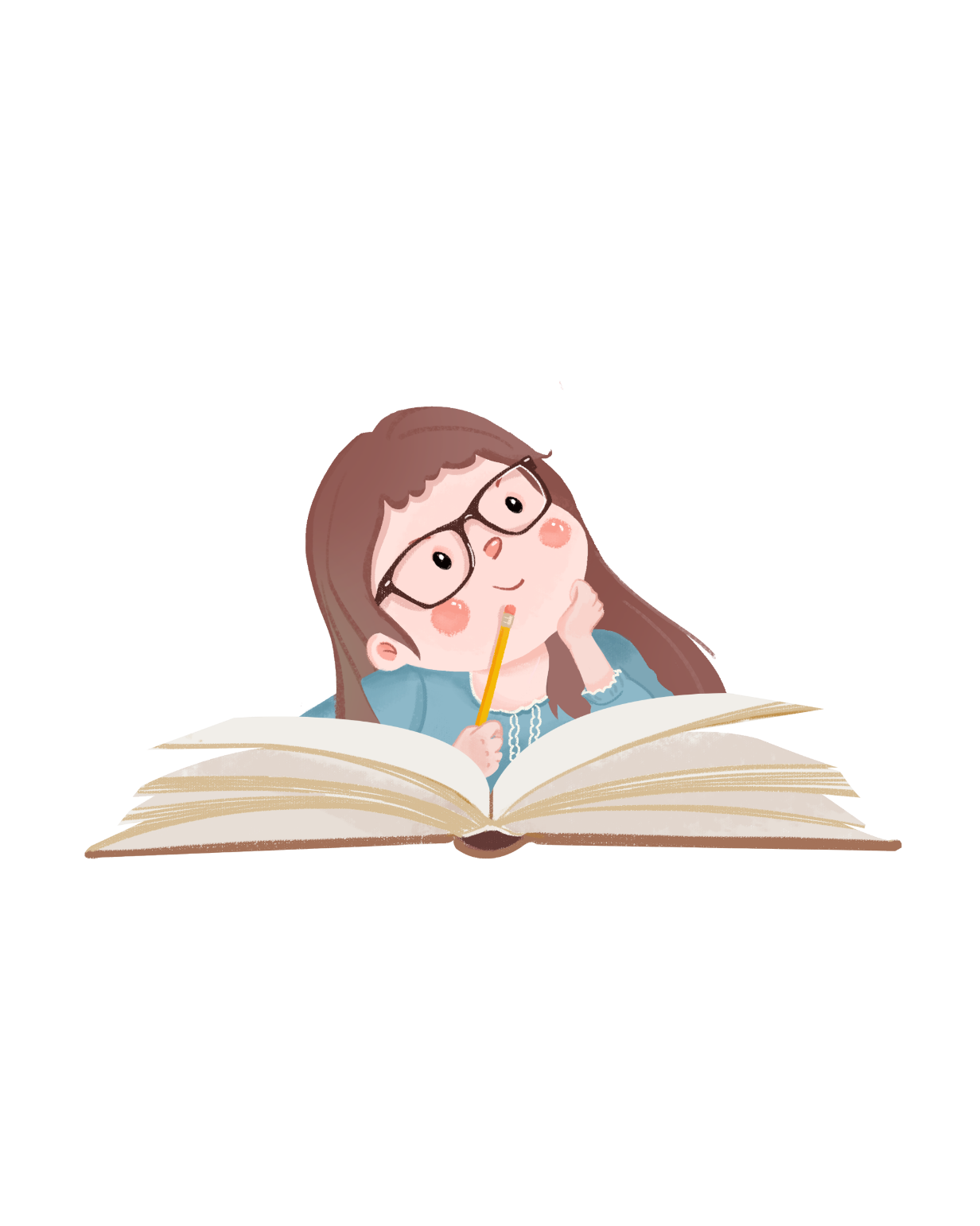 Củng cố và dặn dò
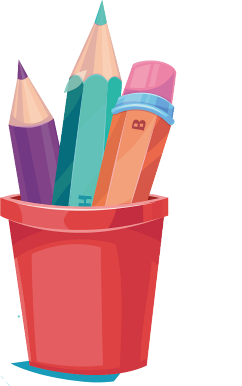 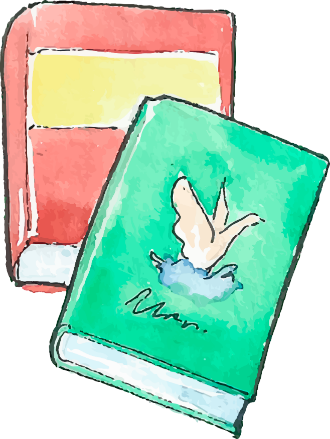 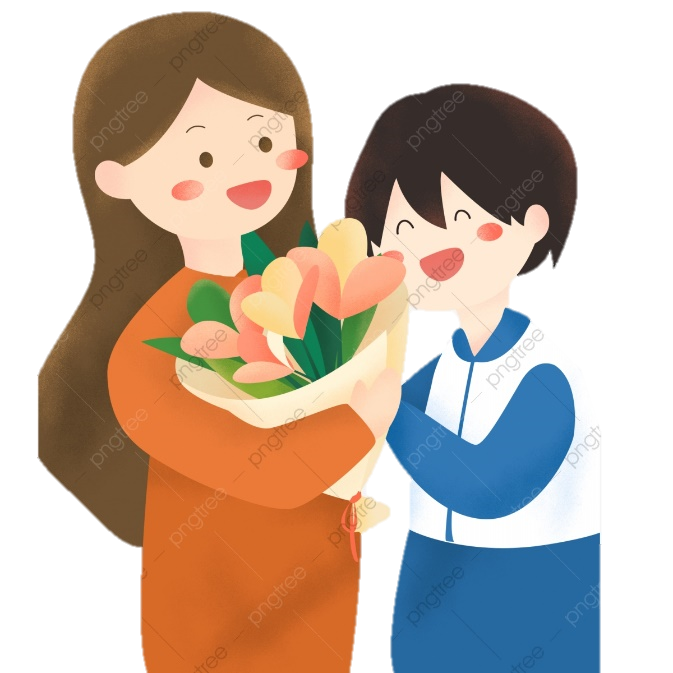 Tạm biệt và hẹn gặp lại các con
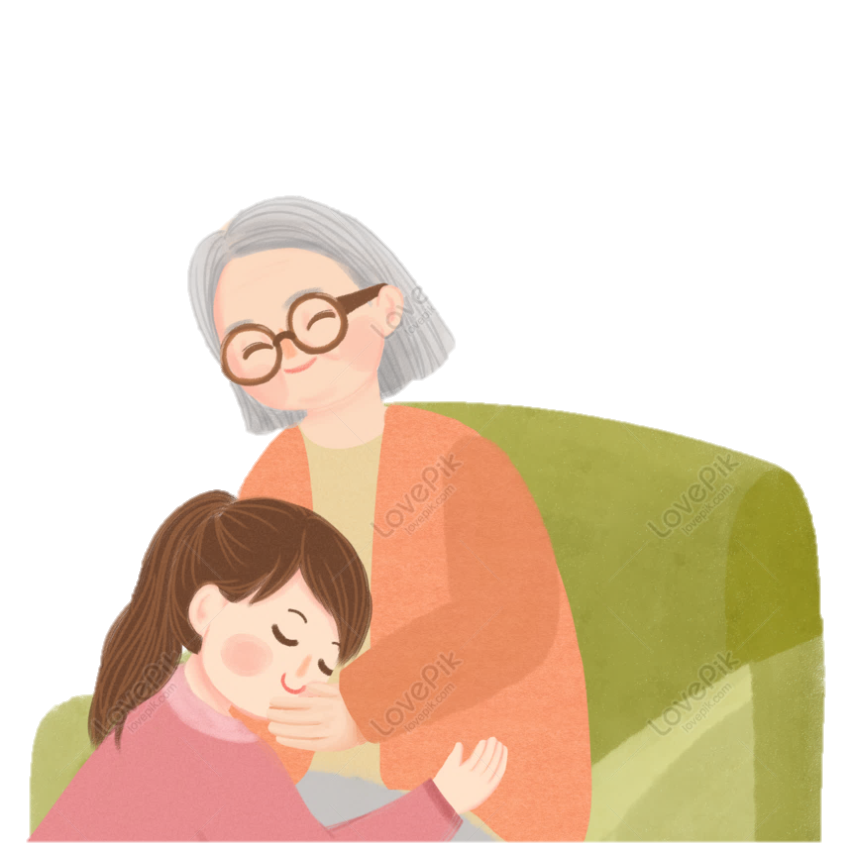